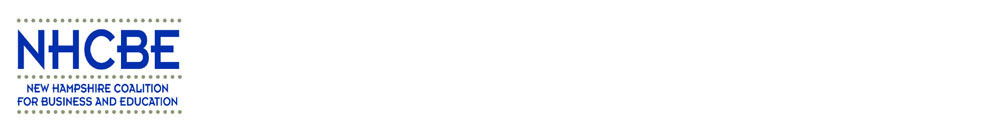 New Hampshire Coalition for Business and Education (NHCBE): Education Driven Economic Development (ED2)
The Coalition is a non-partisan organization composed of leading business, education, philanthropic, and public policy leaders committed to improving the quality, access and relevance of education for New Hampshire citizens of all ages.

Goal:	
New Hampshire’s citizens have the education necessary to meet their life goals, as well as the current and future economic needs of the state.
 
65x25 Attainment Target:
65% of working age adults will have a high-quality postsecondary credential by 2025
Initiatives to Support Goal
This table represents the initiatives endorsed by the NHCBE as of January 2016 that support overall goal achievement. The specific emphasis on achieving the 65x25 target approved in July, 2015 will require particular attention to residents 15 years old (~10th graders) and older, while continuing to improve and support education for our younger population in order to sustain success into the future. Initiatives are slotted by the age/grade ranges they are intended to target, with the overarching 65x25 effort encompassing individuals who are currently in high school or postsecondary education, or will be of workforce age (25 to 64) in 2025.
*Only operating Manchester, NH, as of January 2016
Indicators of 65x25 Progress:
% of 25-64 years old population with a postsecondary credential
% of high school graduates enrolling in postsecondary education immediately after graduation
% of resident students remaining in-state for postsecondary education
Postsecondary completions per 100 full-time equivalents
Proportion of 25-49 year olds enrolled in postsecondary education (as percent of 25-49 year olds without a bachelor’s degree)
Supply (credentialed workers) : Demand (jobs requiring postsecondary education) ratio
65x25 Work Group Subcommittees:
The Work Group established a Higher Education Subcommittee in December, and is co-chaired by Kristyn Van Ostern (CCSNH) and Amy Schwartz (USNH).  This focus of this subcommittee is on identifying and making recommendations regarding efforts to promote credential attainment by postsecondary students and adults, including programs such as the STEM/Community Partnership for Attainment and Complete College America, plus the sector credential production targets cited below.
 
A second subcommittee is being proposed that will focus on facilitating credential attainment for individuals prior to high school graduation, including providing clarity for how various experiences may translate into pathways for degree completion.  Affordability, integration with current programs, and alignment with business needs will be key considerations. Strategies that potentially overlap with the HE Subcommittee such as Early College/Dual Enrollment will be addressed collaboratively.
Deliverables and Timeline for 65x25 Work Group:
High quality credential definition and reporting – A working definition was approved in December. The group now will explore what sub-associate level credentials are being “counted” nationally in similar workforce efforts, and the capability to secure such data for NH from sources such as the American Community Survey. The expectation is a preliminary review will occur no later than April, and a comparable baseline of present attainment established by June.
Credential production targets by sector – The Higher Education Subcommittee is leading the work to identify the credentials needed to be produced by each sector, giving attention to industry employment forecasts and the type of credential needed (for example, STEM degree).  This work will encompass creating a better understanding of the population changes and the role of migration and retention in achieving the 65x25 goal. The expectation is a preliminary report will be ready prior to April.
Identification of high impact strategies – Both Subcommittees will confer with constituencies and review existing strategies utilized nationally to identify approaches likely to have success in NH, and bring those to the WG for vetting and refinement. The plan is to identify and assist in obtaining resources for supporting these strategies by June.

Workforce enhancement measures – The WG confirmed the NH Center for Public Policy Studies will be the entity responsible for reporting on the above progress measures.  Discussion will be ongoing on how to incorporate this reporting with other statewide workforce enhancement projects, again with the Center serving as the source for any recommendations. Efforts will continue to document the economic impact of goal achievement, or not.